УКРАЇНСЬКІ   ПИСАНКИ
Пл. Розв.   Софія Шиприкевич
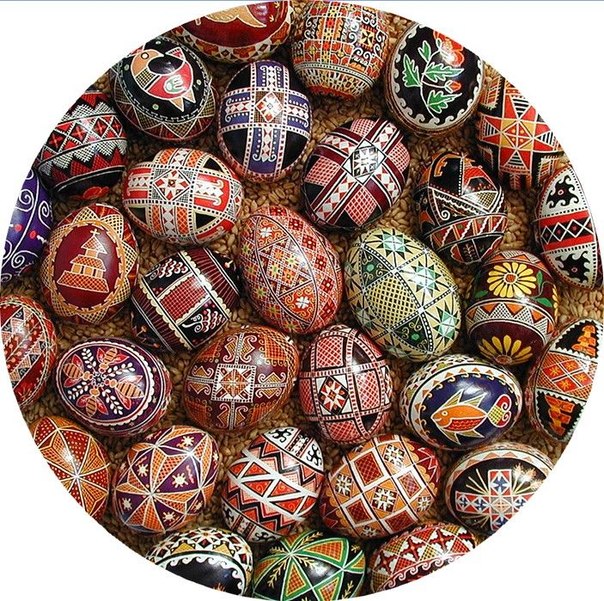 Що таке писанка?
Що таке писанка?
Яйце, розмальоване за допомогою воску і фарб
Назва походить від  слова «писати»
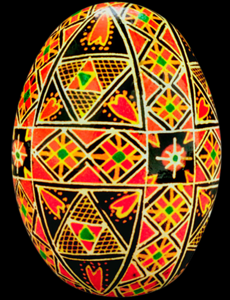 Коли українці почали писати писанки?
Коли українці почали писати писанки?
IV ст.  до Р.Х. 
символізували Всесвіт і відродження 
    землі
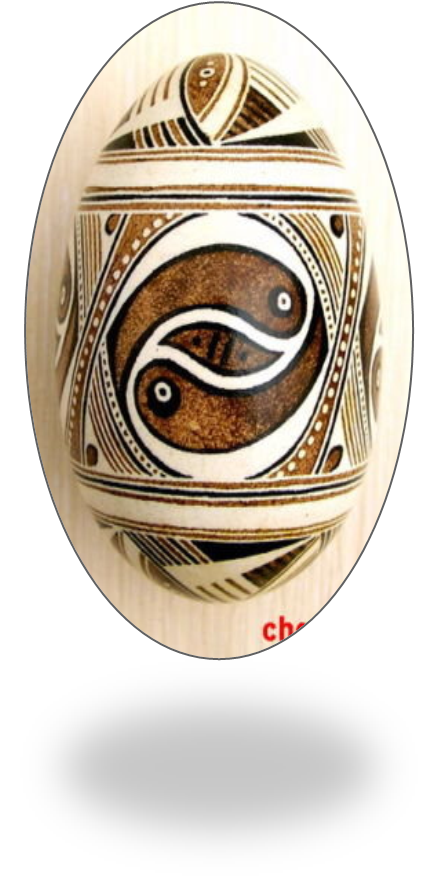 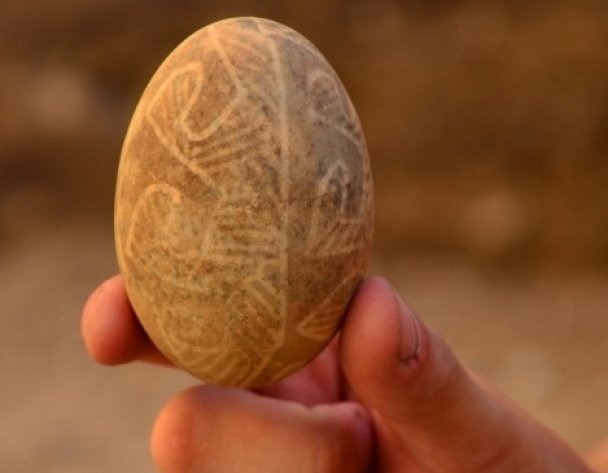 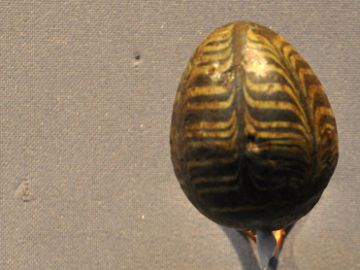 З яким християнським святом пов’язана традиція писанкарства?
З яким християнським святом пов’язана традиція писанкарства?
Писанки є частиною Великодньої традиції


Їх пишуть в часі Великого  посту.


Вони є символом життя і Воскресіння


За народними віруваннями, писанки  захищають домівки від злих духів, катастроф, пожежі і блискавки.


Їх дарують  родичам і друзям
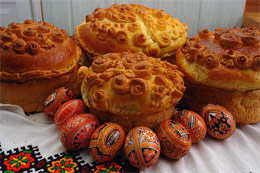 Символи на писанках
Сонце – символізує життя, тепло і вічне існування Бога 




Хрест – символізує Воскресіння Христа
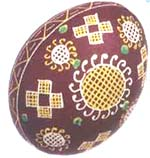 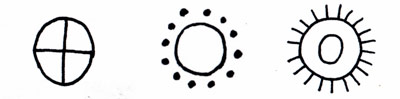 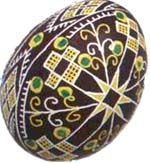 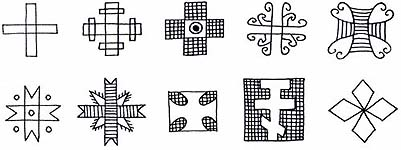 Символи на писанках
Грабельки – символізують воду, хмари і дощ




Дубові листки - символізують силу і 
довголіття
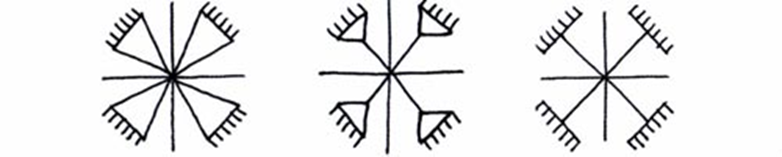 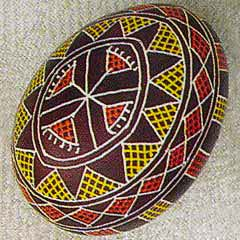 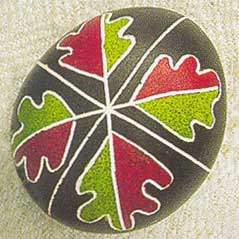 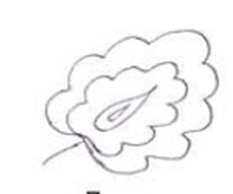 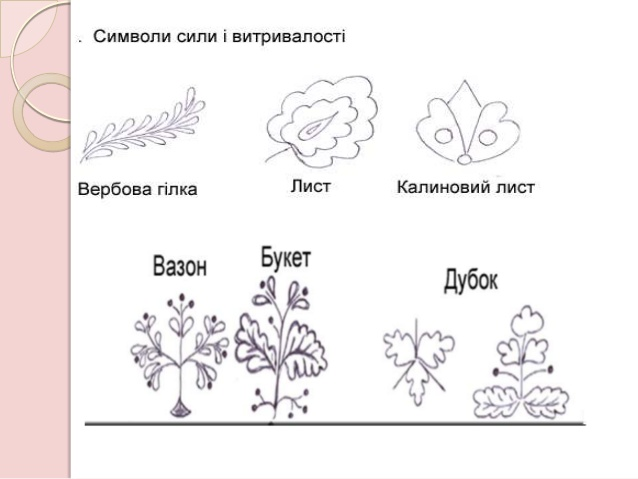 Символи на писанках
Дерево життя – символізує три світи: підземний, земний і небесний




Пташка – символізує людську душу
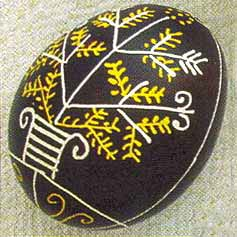 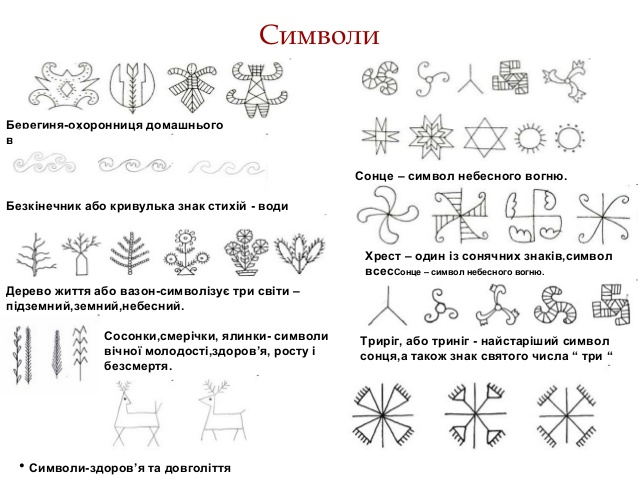 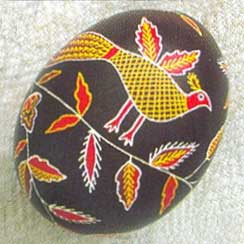 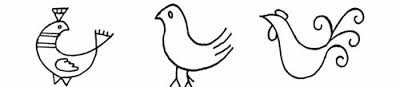 Писанки в різних регіонах України
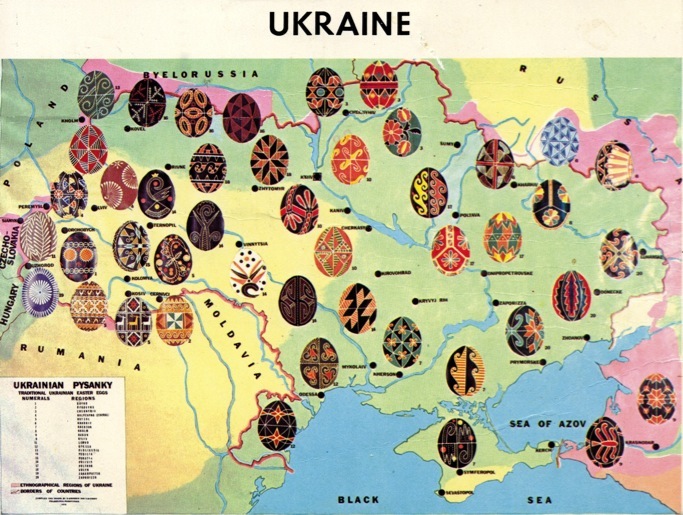 Різновиди писанок
Крашанки
(зафарбовані в один колір яйця)
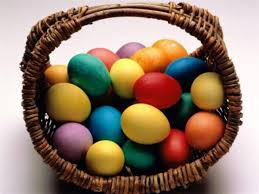 Різновиди писанок
Крапанки  
(from krapka  "a dot") 
(яйце розмальоване кольоровими крапками за допомогою воску і фарб )
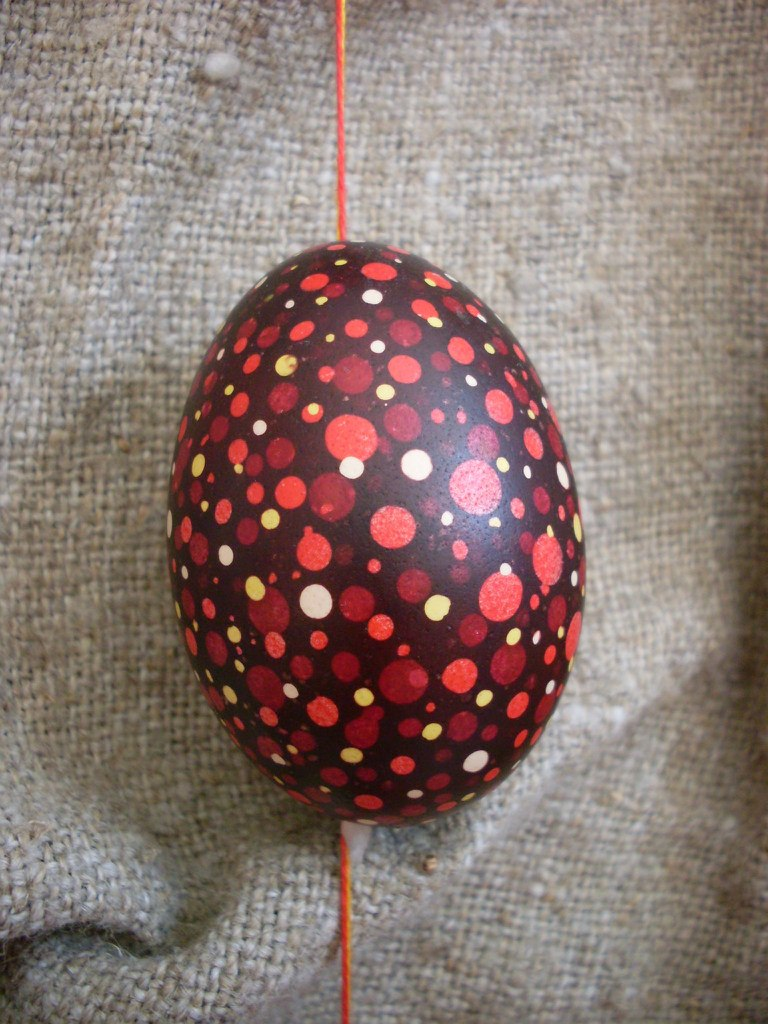 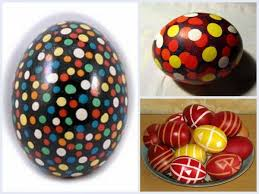 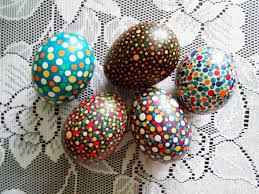 Різновиди писанок
Дряпанки  
(from dryapaty  "to scratch") 
(візерунок видряпують голкою на зафарбованому яйці)
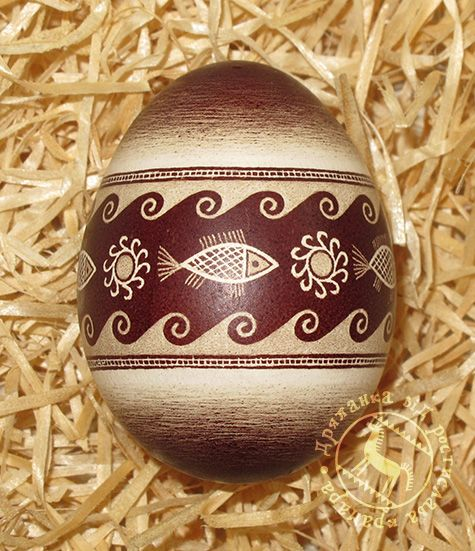 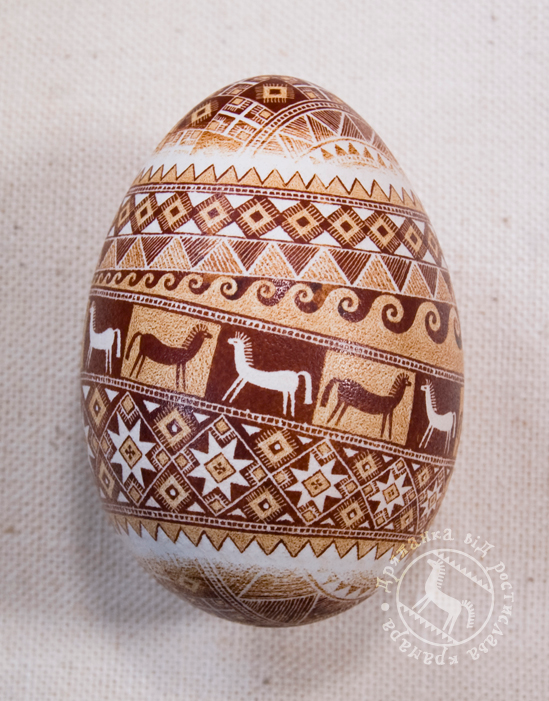 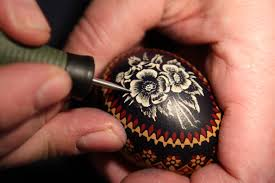 Різновиди писанок
Мальованки  
(from malyuvaty  “to paint") 
(яйце розмальоване олійними або акриловими фарбами за допомогою пензлика)
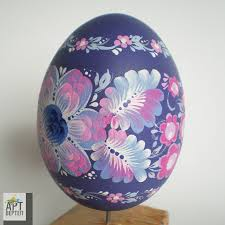 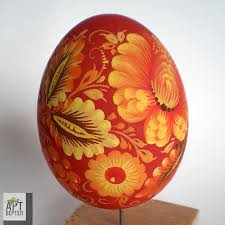 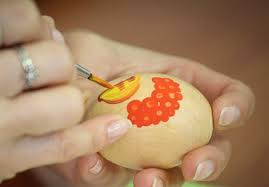 Різновиди писанок
Травлені кислотою  
(візерунок наносять воском, опускають яйце в кислоту, щоби зняти тонкий шар шкарлупи)
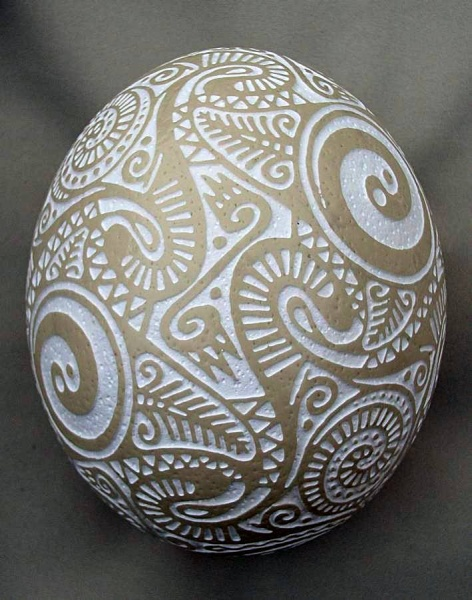 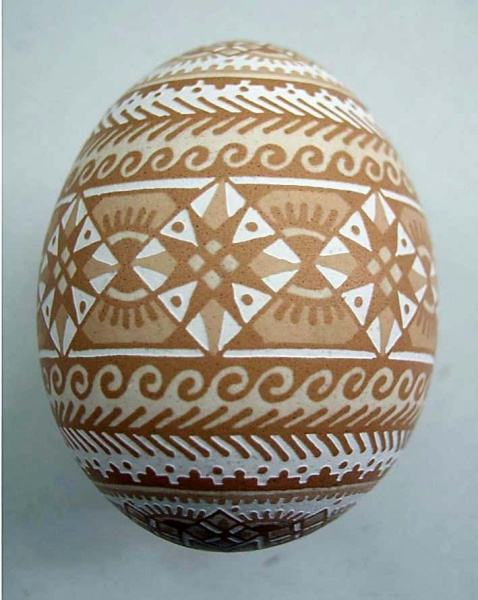 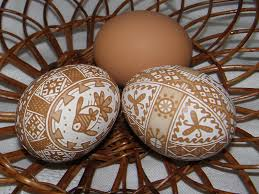 Різновиди писанок
Різьблені писанки  
(from rizbyty  “to carve") 
(вирізають за допомогою дрилі)
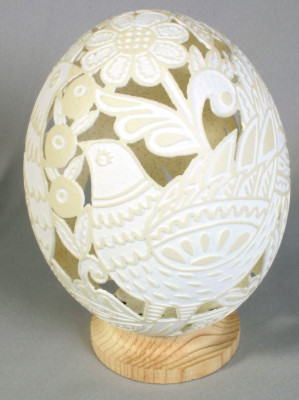 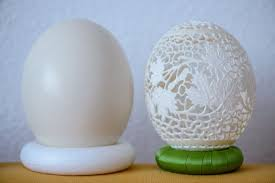 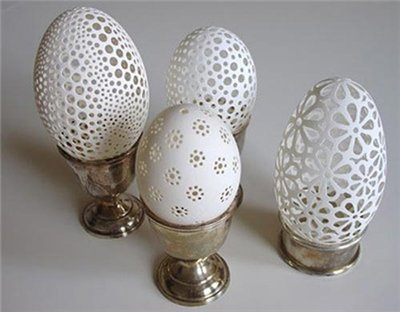 Різновиди писанок
Вишиті писанки  
(роблять дірки у шкарлупі і вишивають по них нитками)
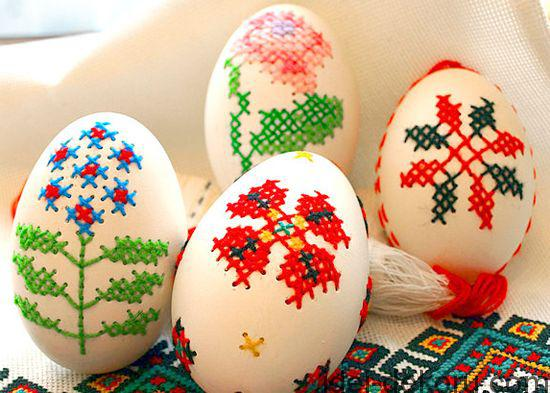 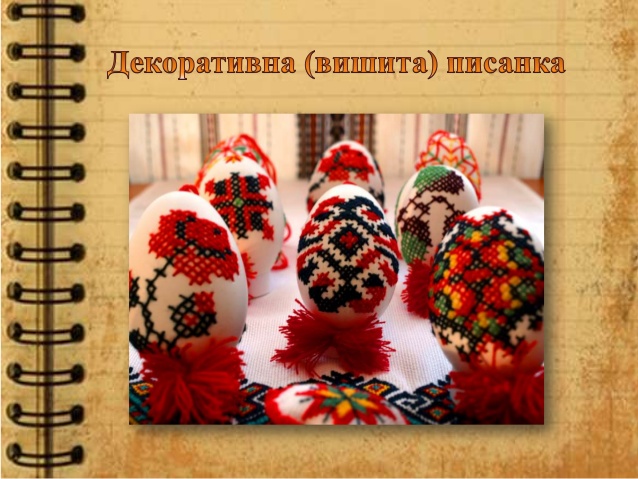 ТРАДИЦІЙНА ПИСАНКАЩо треба мати
1.Яйце                                                   5. Свічка

2.Писачок або кістка

                                                               6.Фарби для писанок
3.Віск                                                  


4.Олівець
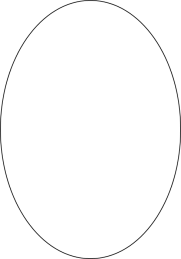 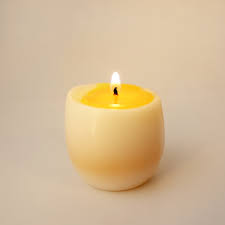 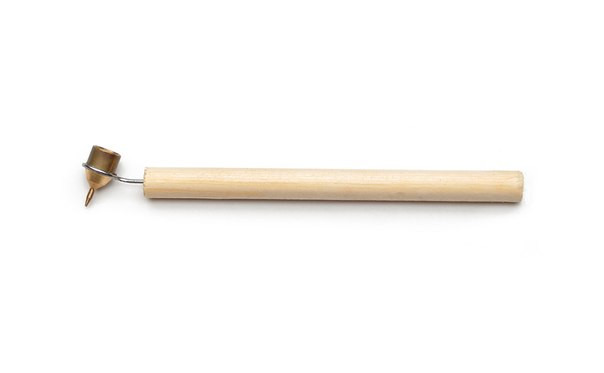 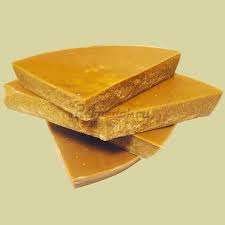 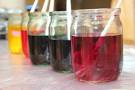 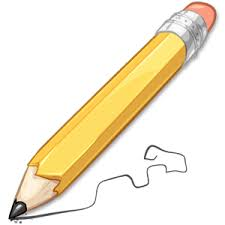 Як писати традиційну писанку
Крок  1
Наносимо візерунок олівцем на яйце
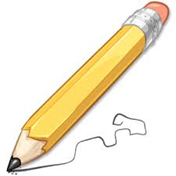 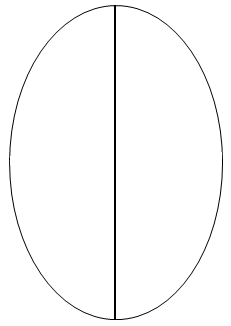 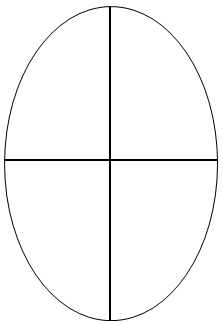 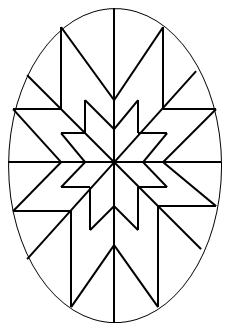 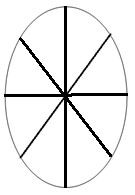 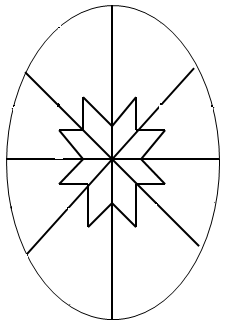 Як писати традиційну писанку
Крок  2
Наповнюємо писальце воском
Розігріваємо його над свічкою
Покриваємо всі лінії воском
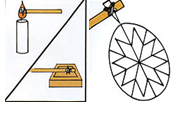 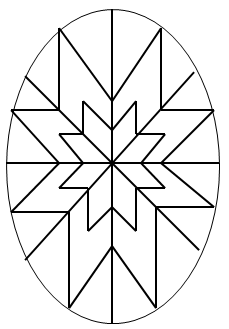 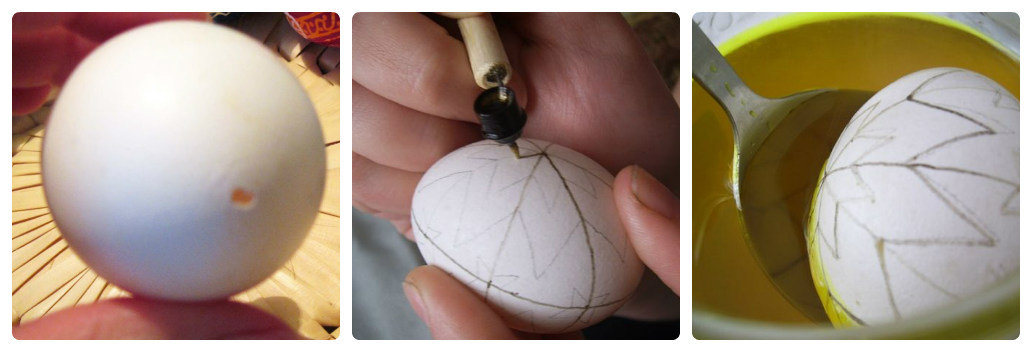 Як писати традиційну писанку
Крок  3
Опускаємо яйце в жовту фарбу




Покриваємо воском жовті 
елементи орнаменту
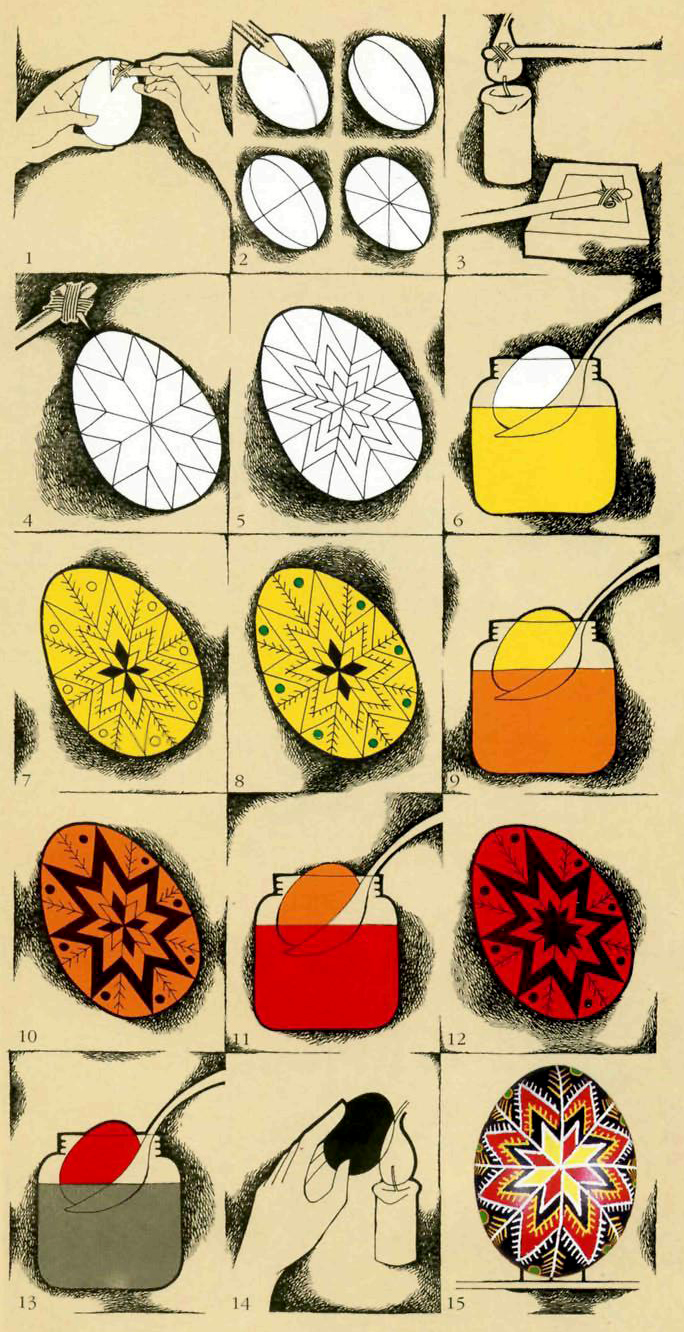 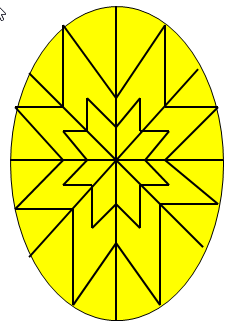 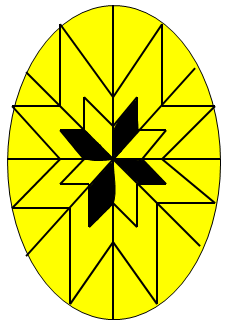 Як писати традиційну писанку
Крок  4
Опускаємо яйце в помаранчеву фарбу




Покриваємо воском помаранчеві 
елементи орнаменту
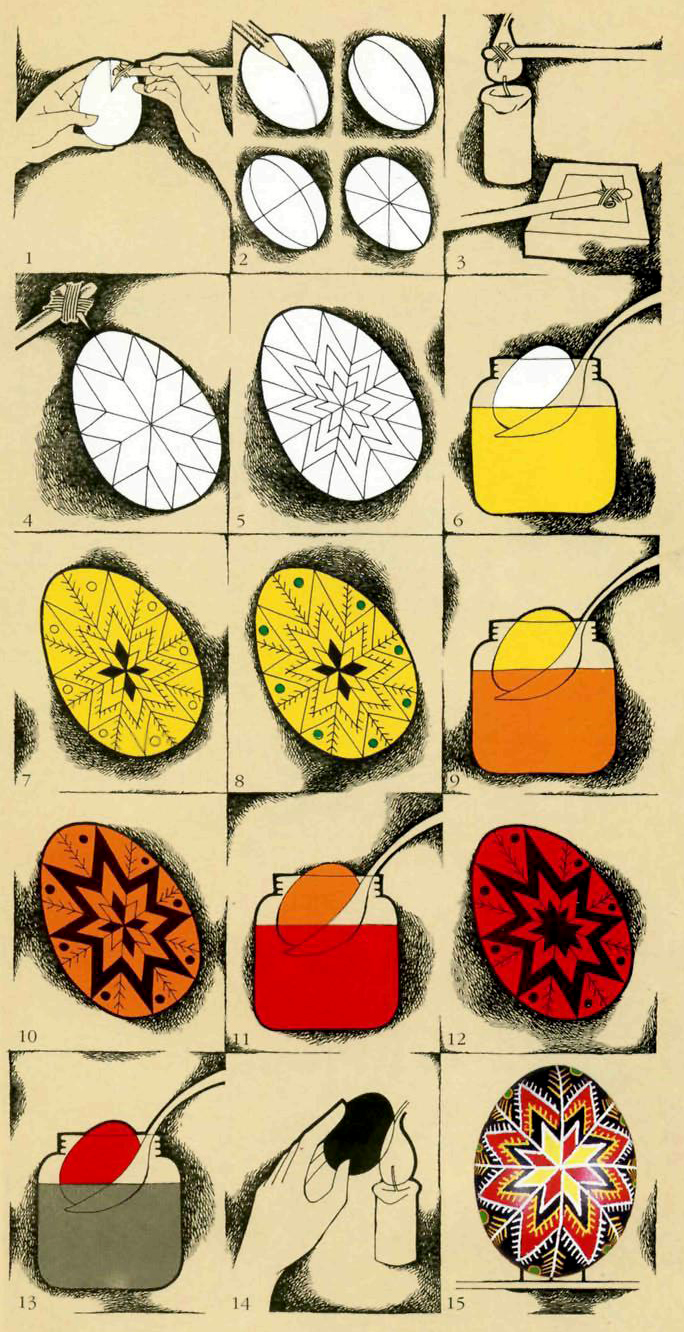 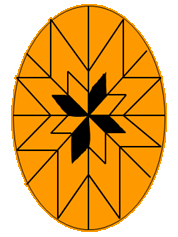 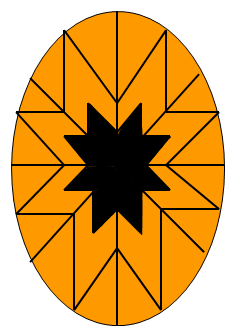 Як писати традиційну писанку
Крок  5
Опускаємо яйце в червону фарбу




Покриваємо воском червоні 
елементи орнаменту
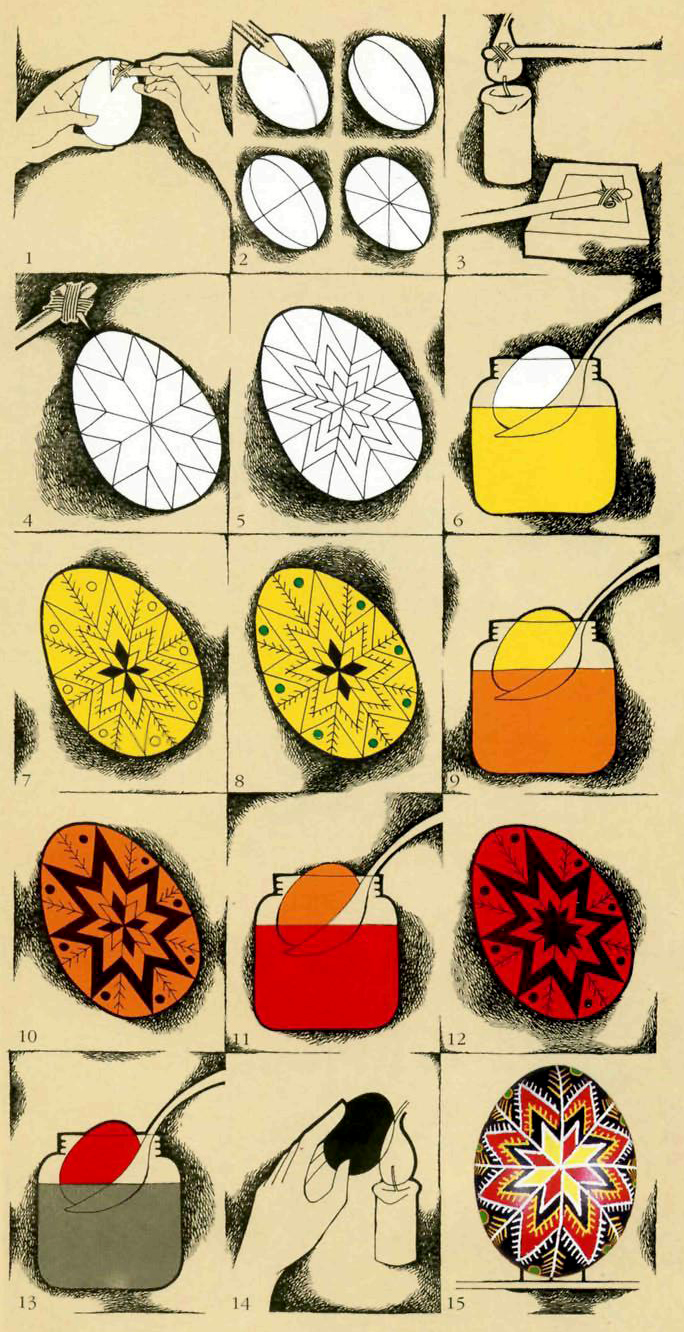 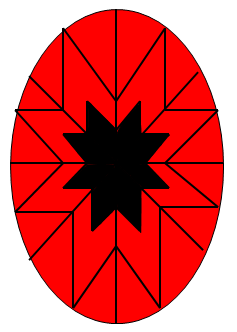 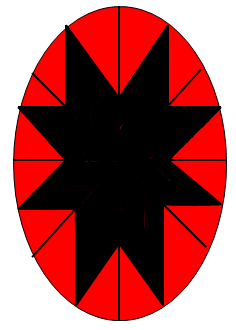 Як писати традиційну писанку
Крок  6
Опускаємо яйце в чорну фарбу
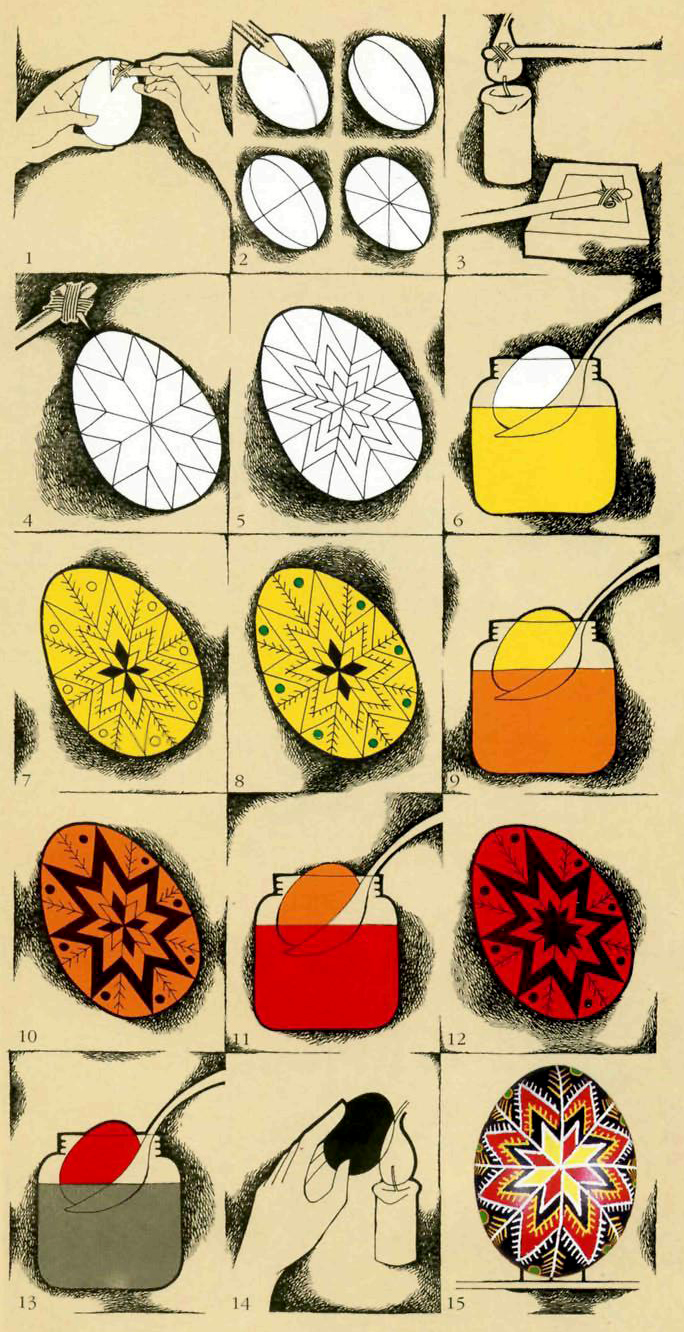 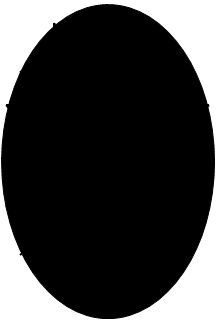 Як писати традиційну писанку
Крок  7
Тримаємо яйце над  свічкою, щоби 
розтопився віск
Розтоплений віск витираємо паперовим рушником

ПИСАНКА ГОТОВА!
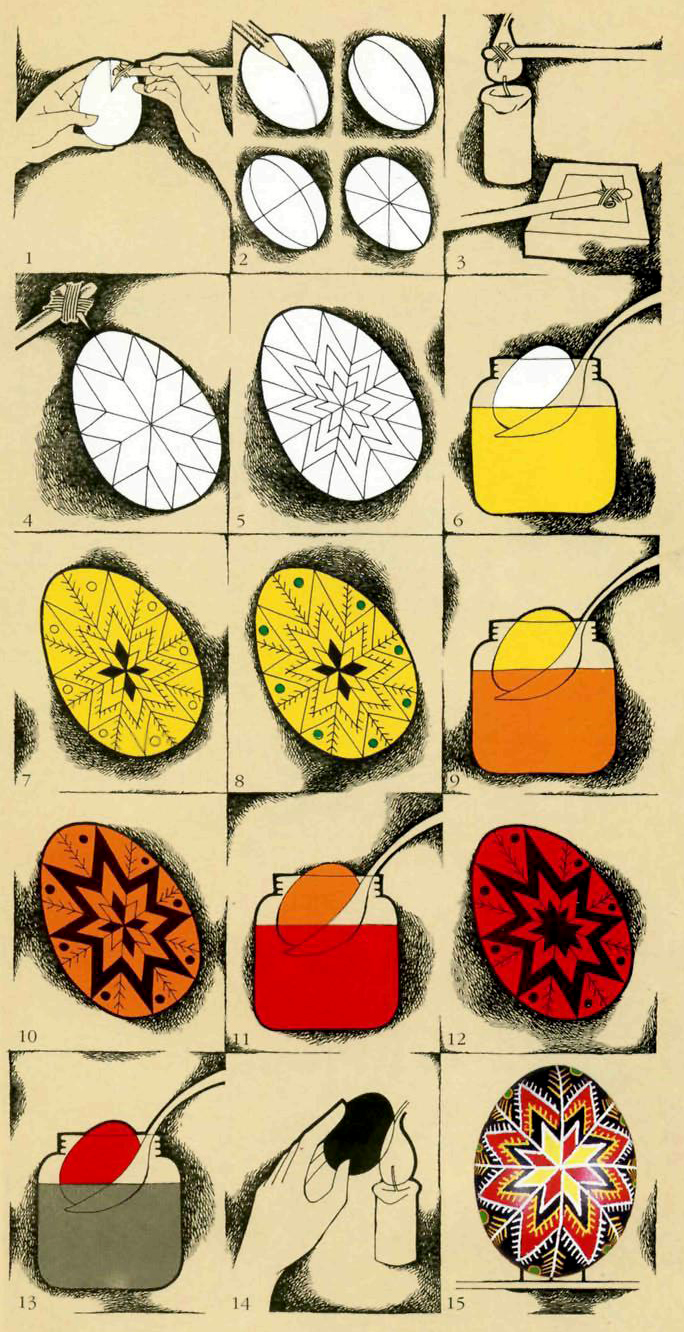 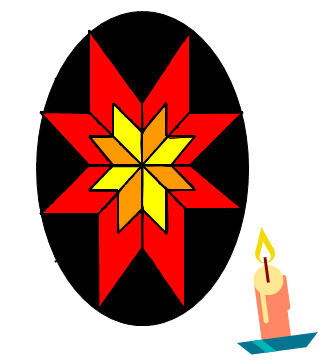